Main ResultsInsulin Resistance Intervention after Stroke (IRIS) Trial
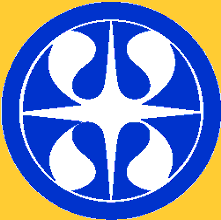 Walter N. Kernan, MD
Professor of Medicine
Yale School of Medicine
February 17, 2016
U.S. National Institute of 
Neurological Disorders and Stroke
(Grant # U01NS044976)


Pioglitazone, Matching Placebo and 
Funds for Blood Storage Provided by
Takeda Pharmaceuticals International, Inc.
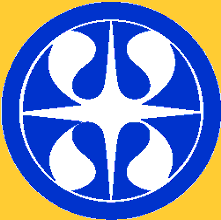 Background - 1
Insulin resistance 
A physiological state in which a normal amount of insulin produces a subnormal cellular response.
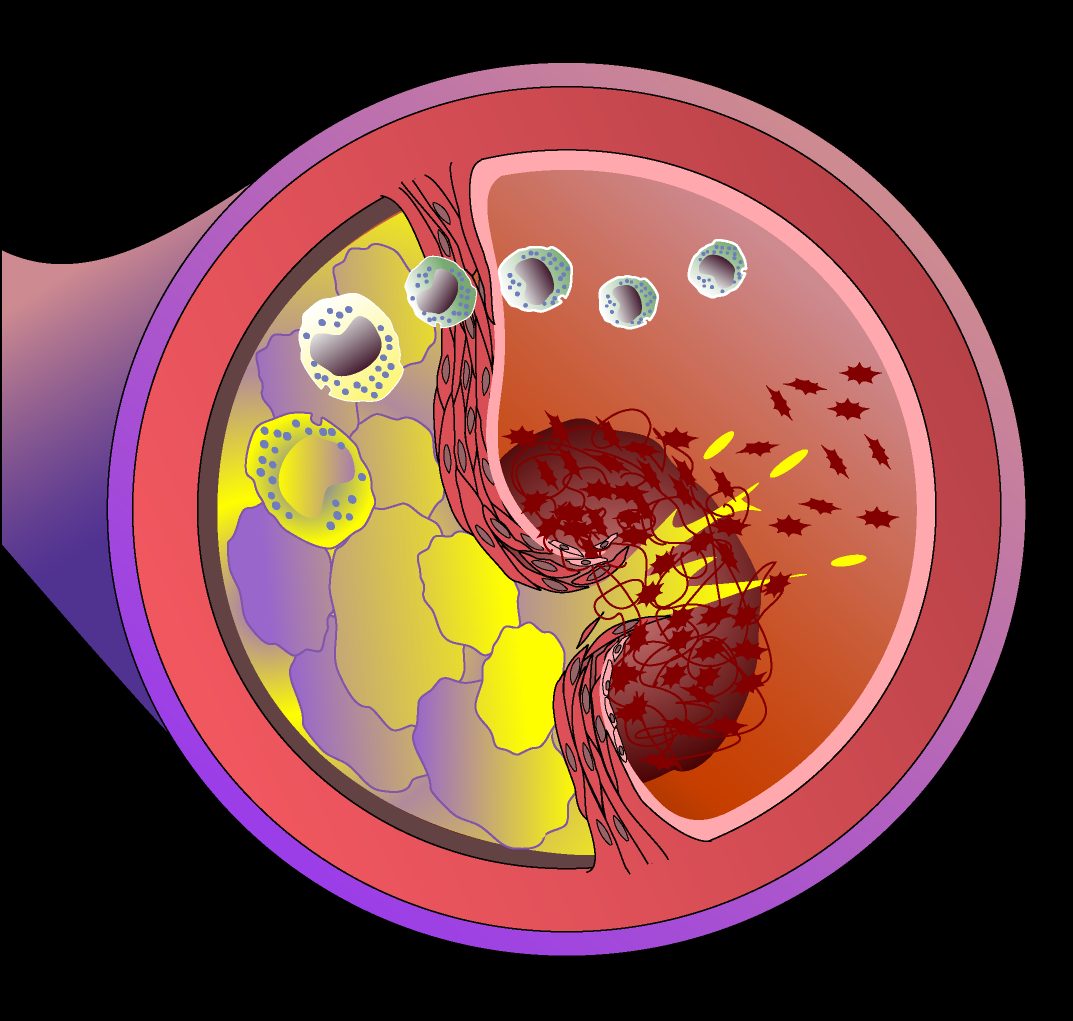 Consequences:
Hyperinsulinemia
Hyperglycemia
Dyslipidemia
Inflammation
VSMC Proliferation
Endothelial Dysfunction
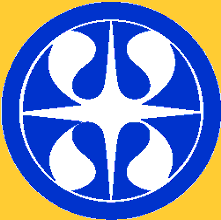 WN Kernan Neurology 2002;59:809
Background - 2
Insulin resistance 
Is associated with increased risk for:
Stroke
Myocardial infarction
Diabetes
Affects > 50% non-diabetic stroke patients
Affects almost all patients with Type 2 DM
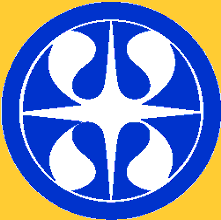 Research Aims
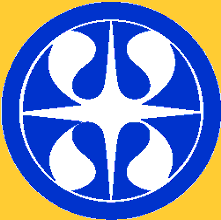 Design: 
Randomized Clinical Trial
Eligibility: 	Ischemic stroke or TIA within 6 months
		Age ≥ 40 years
		Insulin resistance
		No diabetes
		No heart failure
		No bladder cancer
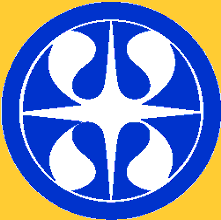 5 years
Placebo


Pioglitazone
15mg→45 mg
Randomize
Outcomes
5 years
Homeostasis Model Assessment of Insulin Resistance (HOMA-IR)
HOMA-IR =
Fasting insulin (U/ml) x Fasting glucose (mmol/L)
22.5
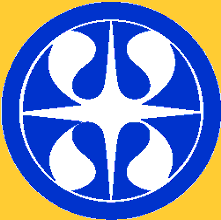 For IRIS, insulin resistance = HOMA-IR > 3.0
7634 Screened with HOMA Blood Test
2796 (37%)
Not Insulin Resistant
4865 (63%)
Insulin Resistant
564 Retracted consent
379 Excluded other reasons
3895 Randomized
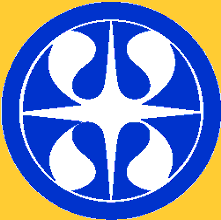 1948 Pioglitazone
1947 Placebo
9 excluded
10 excluded
1939 Analyzed
1937 Analyzed
Baseline Features
Primary Outcome
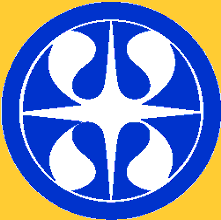 Primary Outcome
Pioglitazone
Cumulative
Event-Free
Survival
Probability
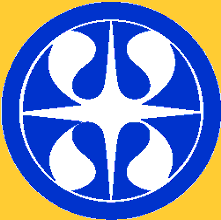 Placebo
HR, 0.76; 95% CI, 0.62 to 0.93; P=0.007
0
Months in Trial
Secondary Outcomes
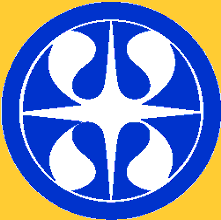 Three Glucose-Related Subgroups (Out of 13 total subgroups examined)
P-Value For Interaction
All Participants
IFG (≥100 mg/dL)
   Present
   Absent
0.11
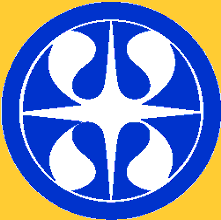 HOMA
   ≥4.6
   < 4.6
0.10
Glycated Hgb
   ≥5.7%
   <5.7%
0.85
Pioglitazone Better             Placebo Better
Serious Adverse Events*
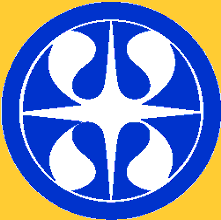 Non-Serious Adverse Events
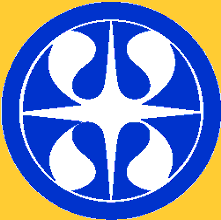 Summary
Among insulin resistant, non-diabetic patients with ischemic stroke or TIA, pioglitazone prevented:
Stroke or MI
		Absolute Risk Reduction = 2.9%
		Relative Risk Reduction = 24%
Diabetes
		Absolute Risk Reduction = 3.9%
		Relative Risk Reduction = 52%

However, serious bone fracture was more common with pioglitazone:
		5.1% vs. 3.2% over 5 years
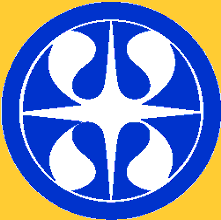 Conclusion
Insulin resistance affects the majority of non-diabetic patients with ischemic stroke or TIA.
For the first time, a therapy directed at insulin resistance has been shown to prevent cardiac and cerebrovascular events for these patients.
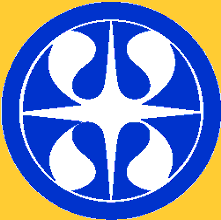